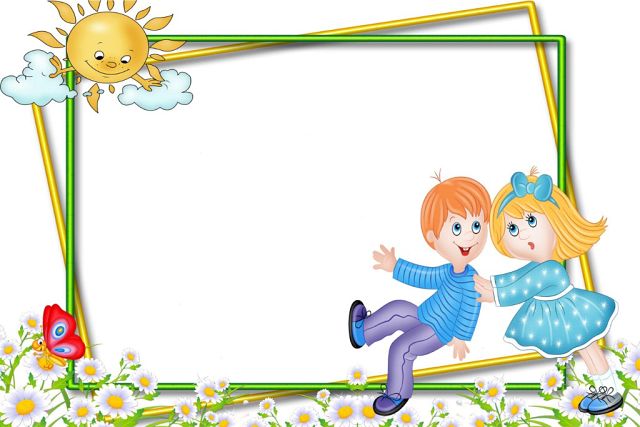 МБДОУ д/с комбинированного вида «Солнышко»
Развивающая предметно-пространственная среда
старшая группа
С.Ю.Кузьмина
Развивающая предметно-пространственная среда обеспечивает максимальную реализацию образовательного потенциала пространства группы, материалов, оборудования и инвентаря для развития детей, в соответствии с особенностями каждого ребенка, охраны и укрепления здоровья воспитанников.
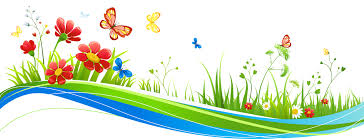 Художественно — эстетическое развитие.  Центр творчества «Радуга»  В центре находится материал и оборудование для художественно-творческой деятельности: рисования, лепки и аппликации. Бумага разных форматов и цветов, трафареты для закрашивания, пластилин, раскраски, ножницы, клей, доски для пластилина,  наборы цветных карандашей, разноцветных мелков, гуашь, кисти для рисования. Музыкальные инструменты.
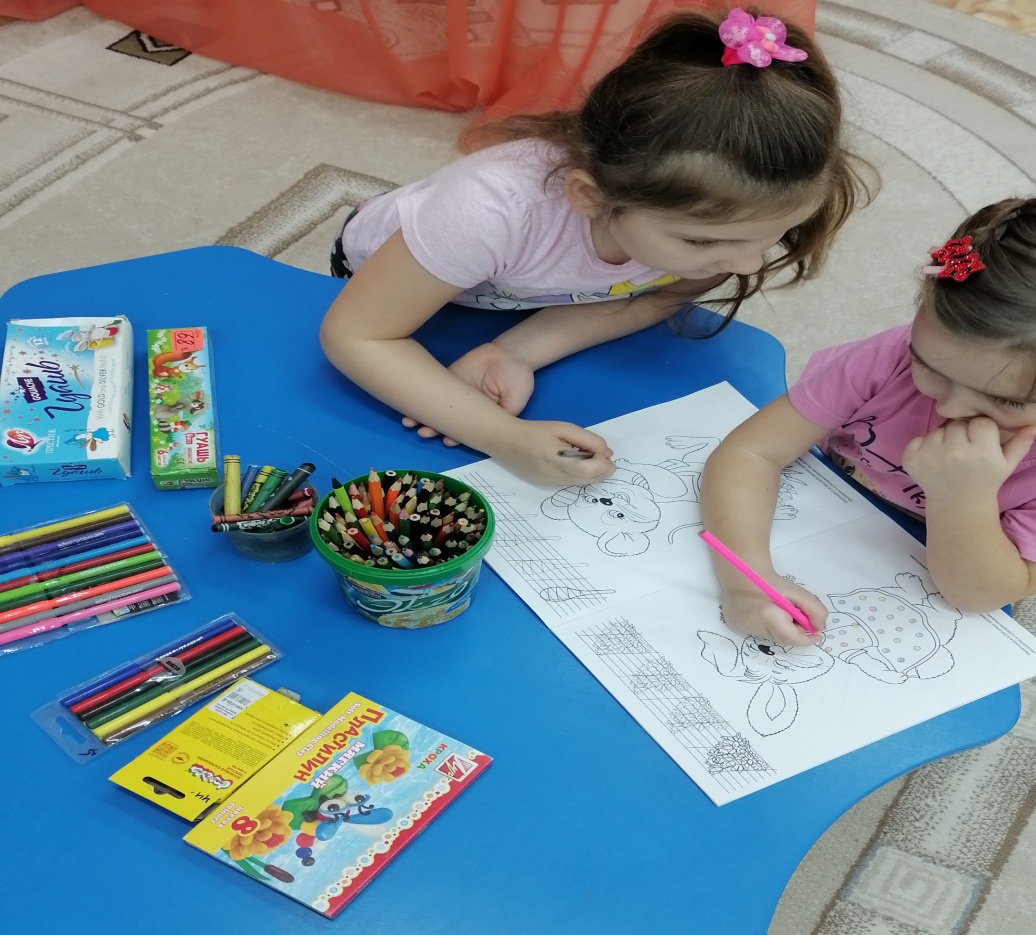 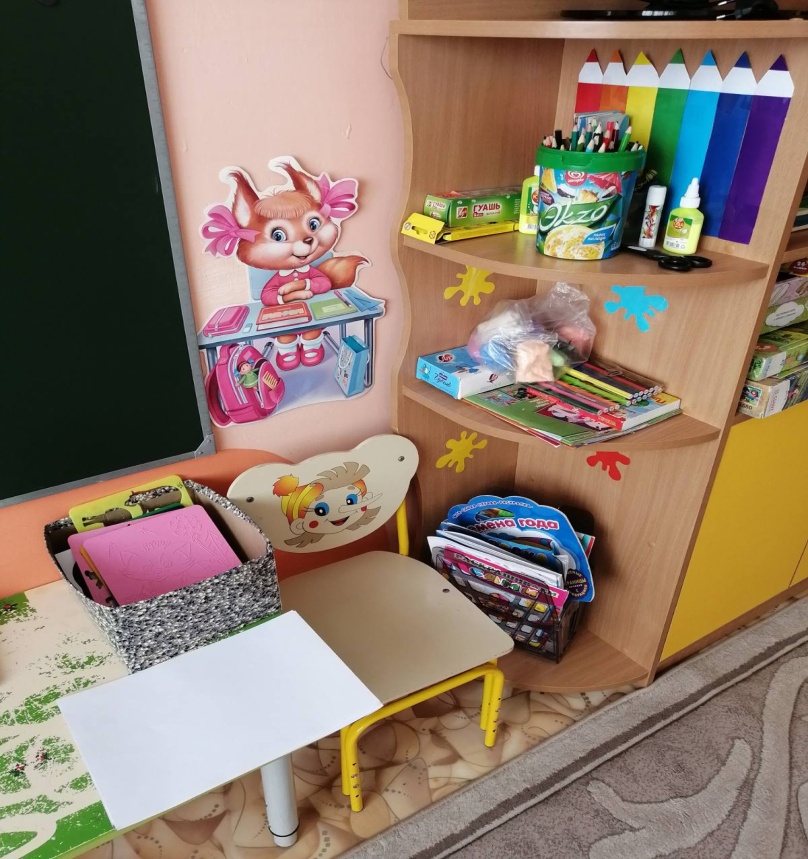 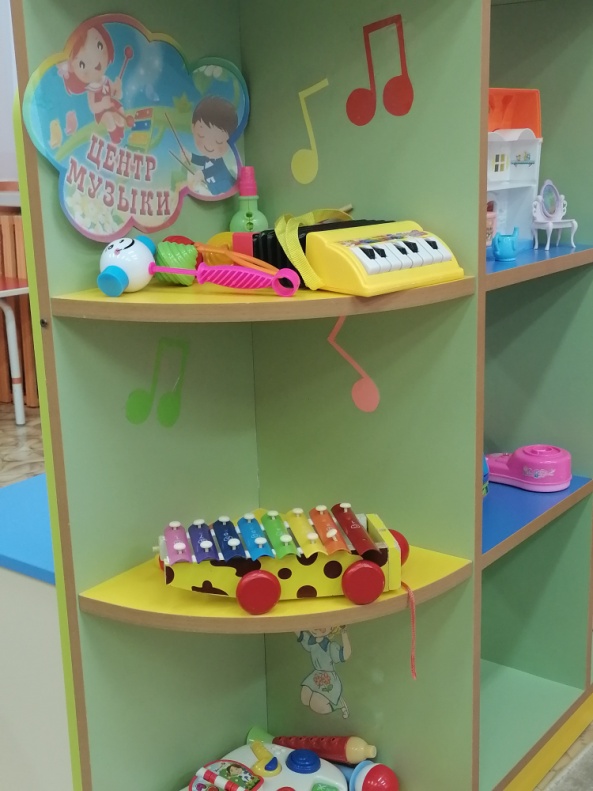 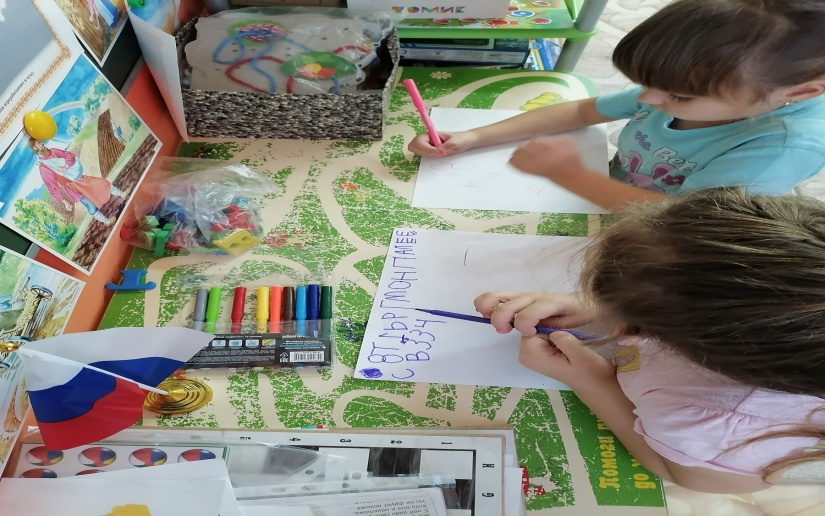 Центр речевого развития«Я знаю»
В центре находятся сюжетные картинки, разные книги для детей, альбомы детских загадок, книжки детских сказок, портреты литературных героев. Уголок для театрализованных игр. В них отводится место для режиссерских игр с пальчиковым театром, театра на рукавичках, настольного театра.
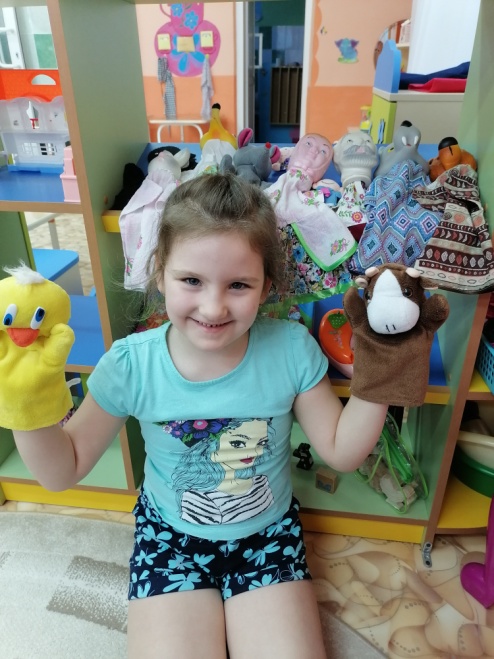 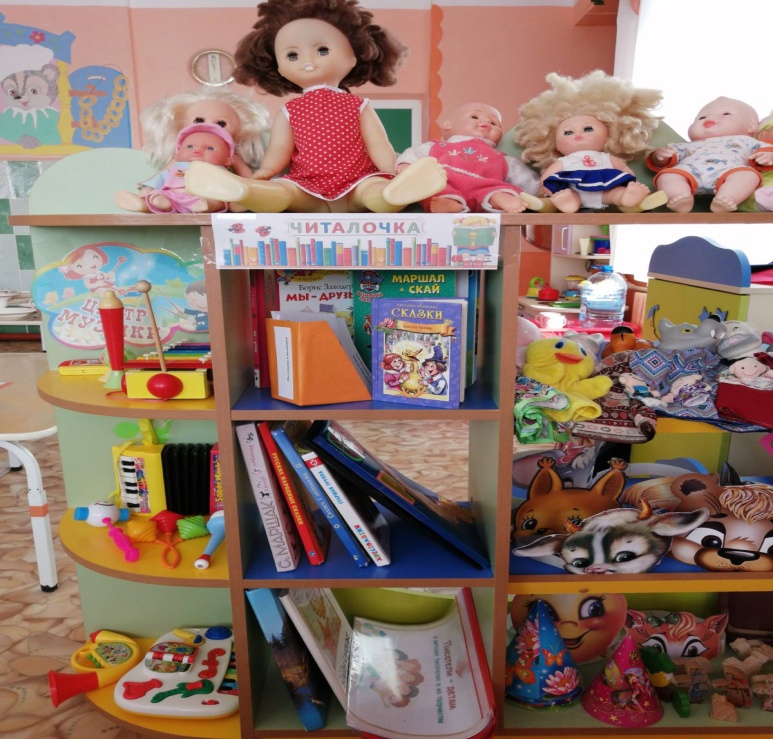 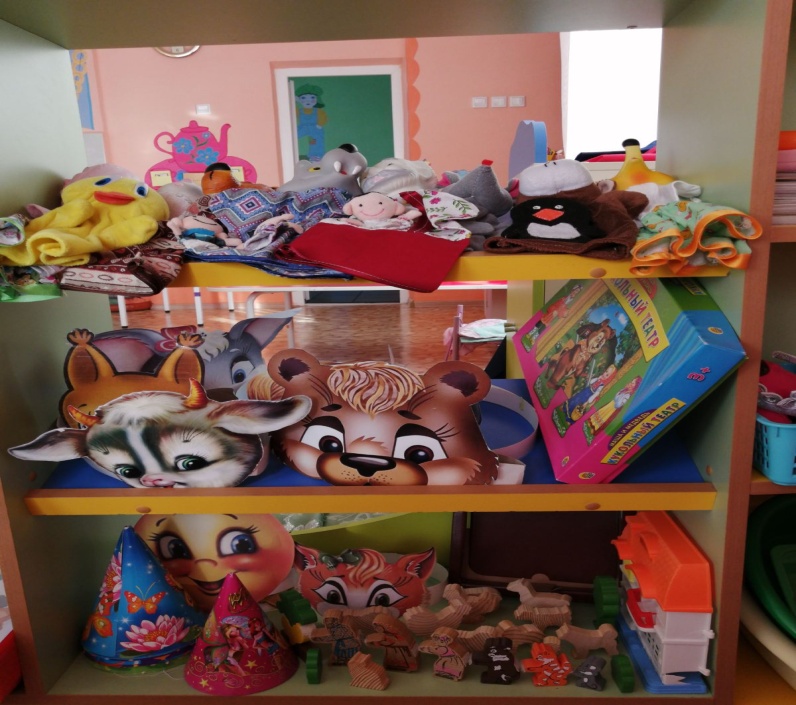 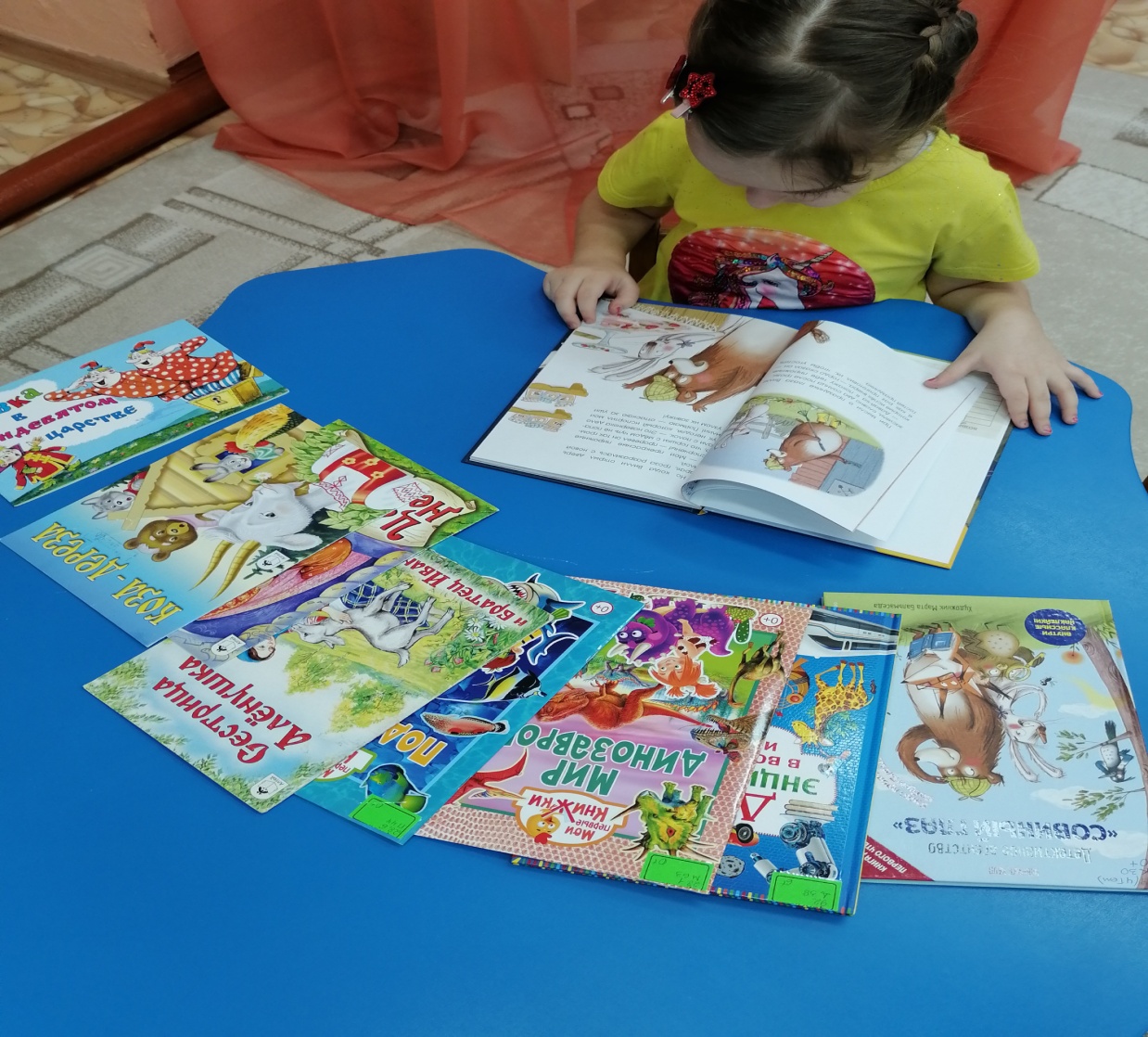 Познавательное развитие. 
Центр экспериментирования«Почемучка»
В нем находится материал, для осуществления опытной деятельности:  лупы, колбы, мерные стаканчики, воронки, песочные часы, грунт, камни, семена, крупы и т.д.
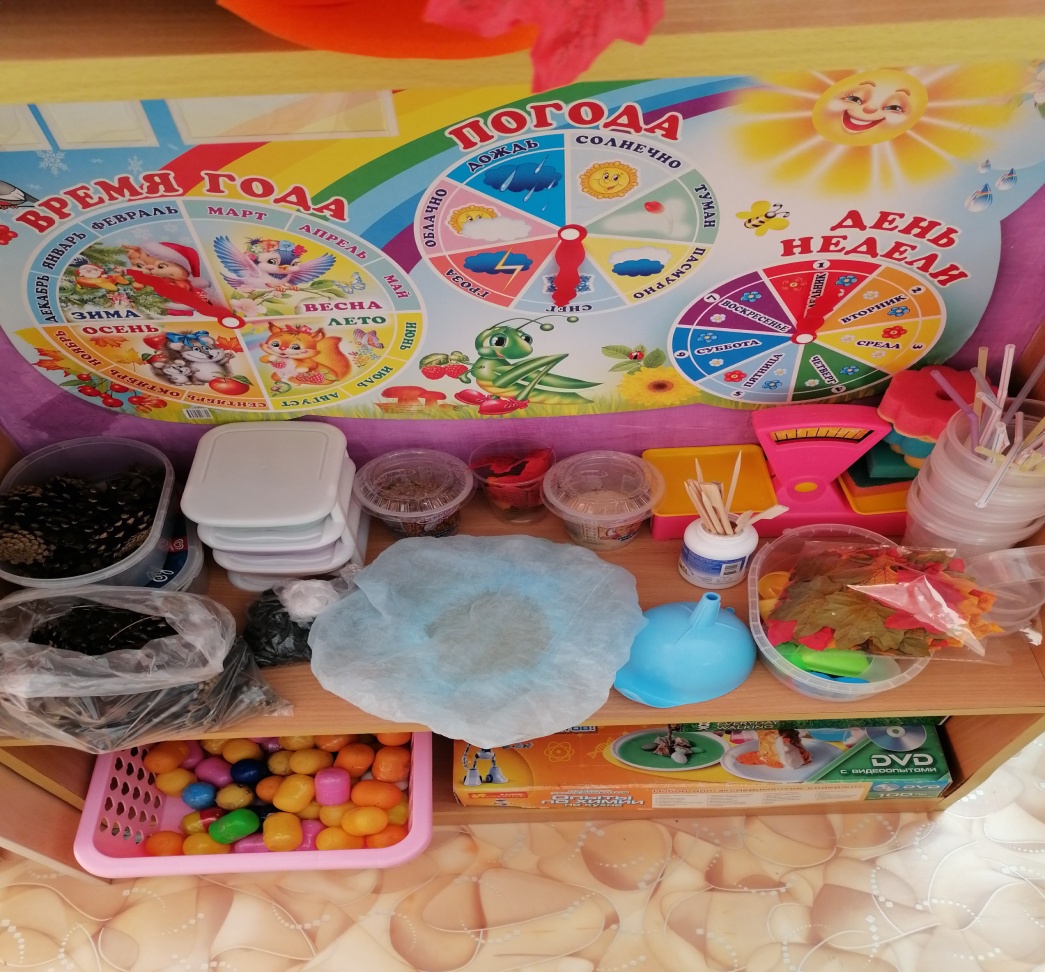 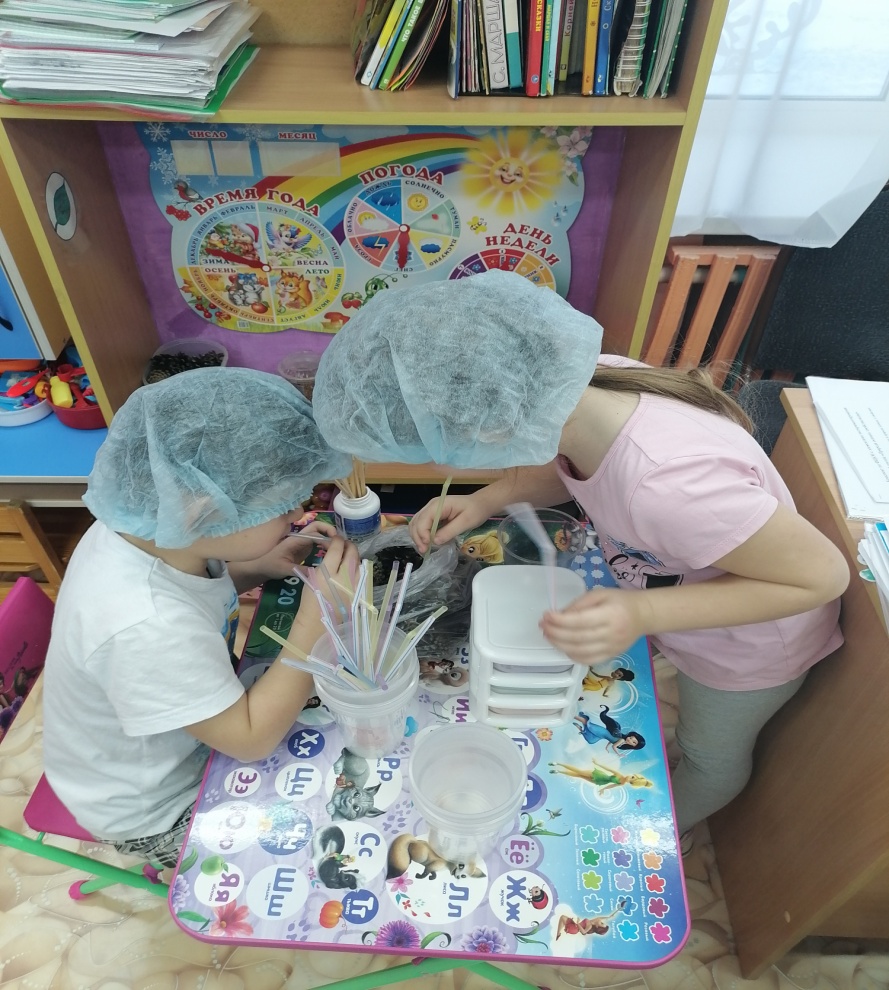 Познавательное развитие. 
Центр конструирования.
Конструктор, хоть и сосредоточен на одном месте и занимает немного пространства, он достаточно мобилен. Практичность его состоит в том, что с содержанием строительного уголка (конструктор различного вида, крупный и мелкий конструктор, деревянный строительный материал) можно перемещаться в любое место группы и организовывать данную деятельность.
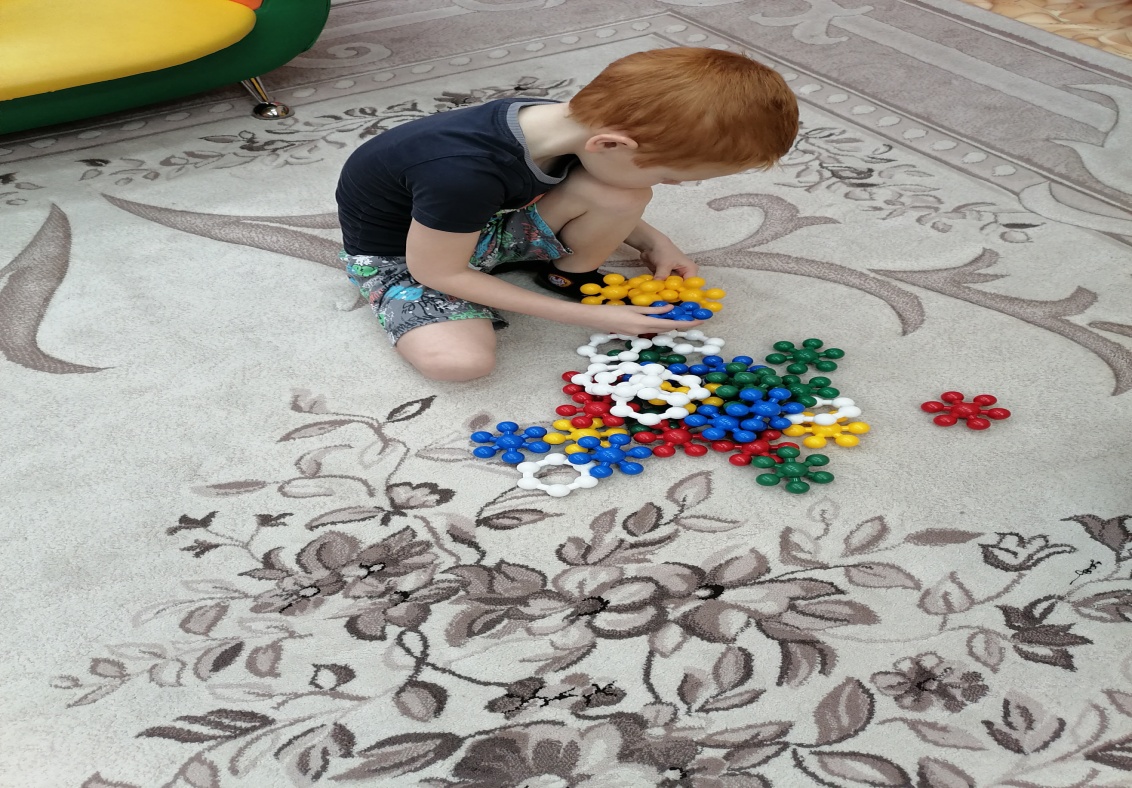 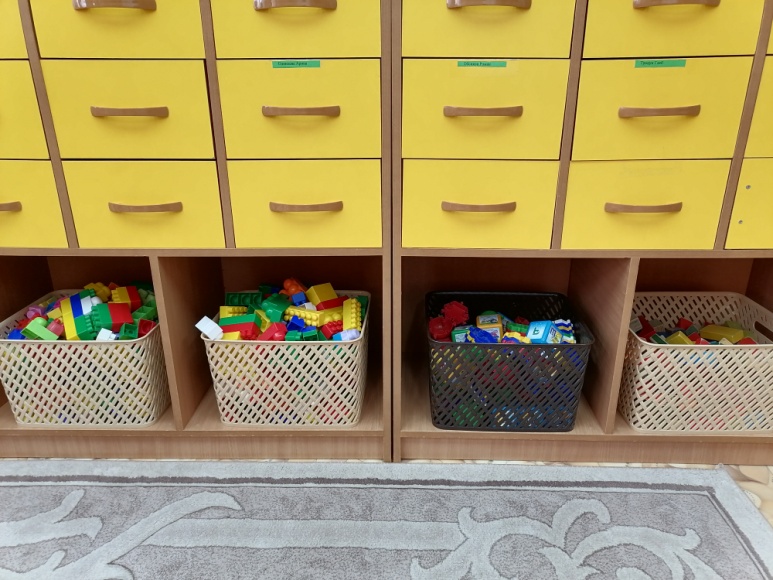 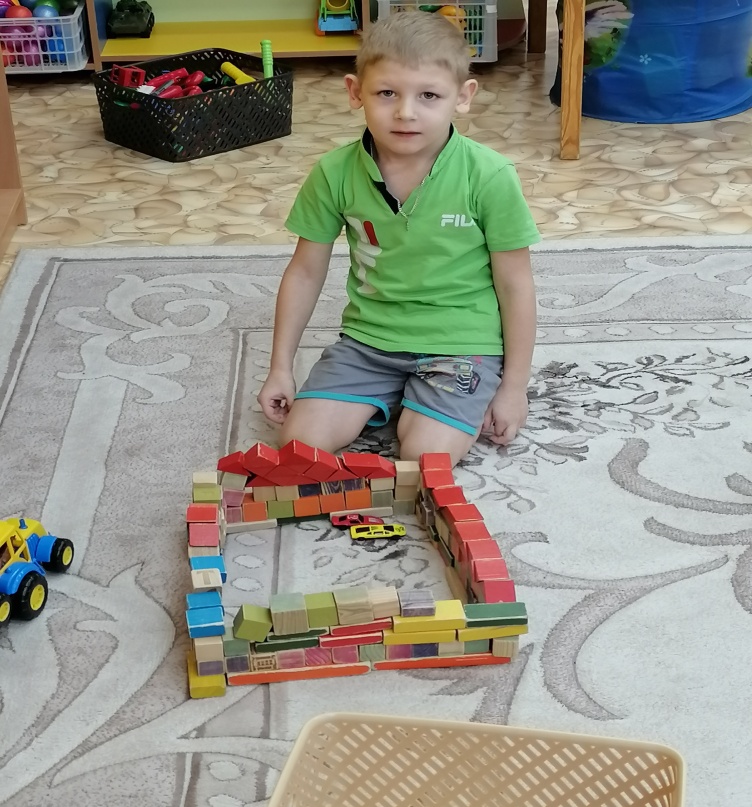 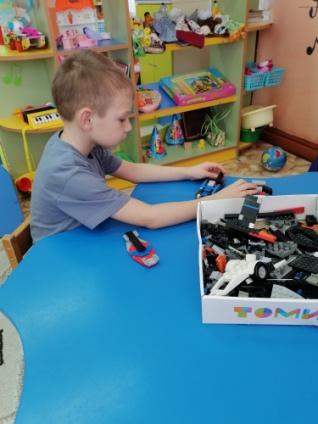 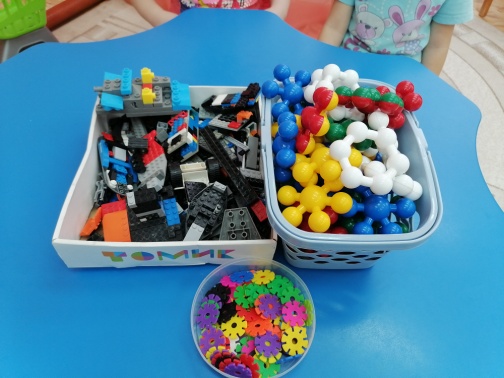 Социально-коммуникативное развитие. 
Центр сюжетно - ролевой игры.

Ролевые игры: «Больница», «Парикмахерская», «Магазин», «Кухня», «Дом».
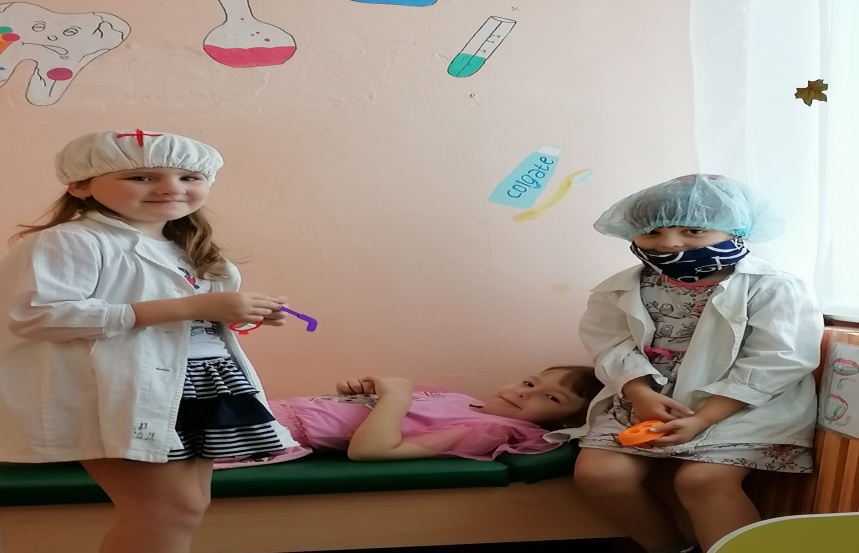 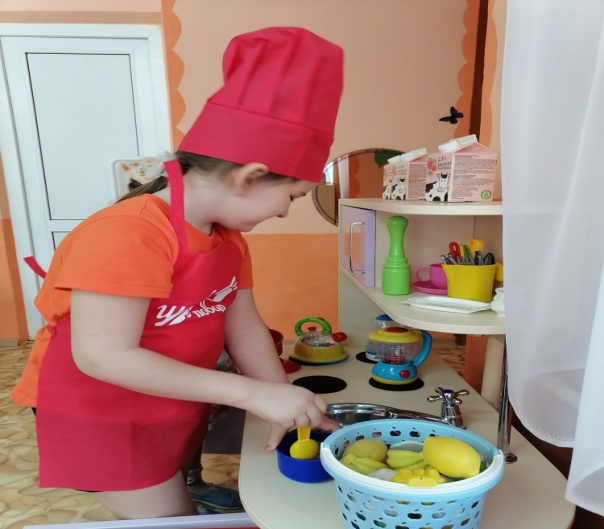 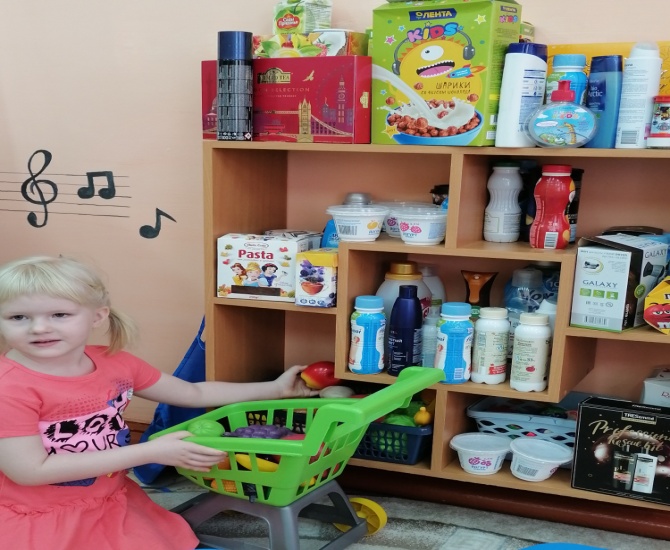 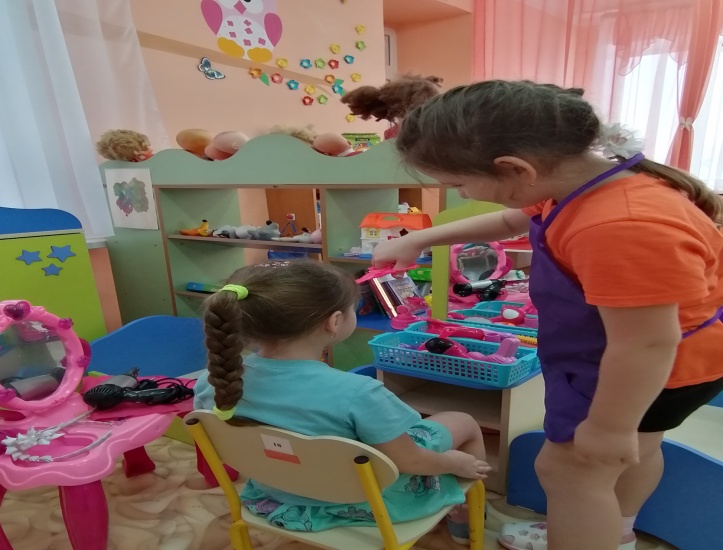 Физическое развитие
Центр «Я расту»
Разноцветные кегли, мешочки для метания, скакалка детская, мячи резиновые, гимнастические ленты.
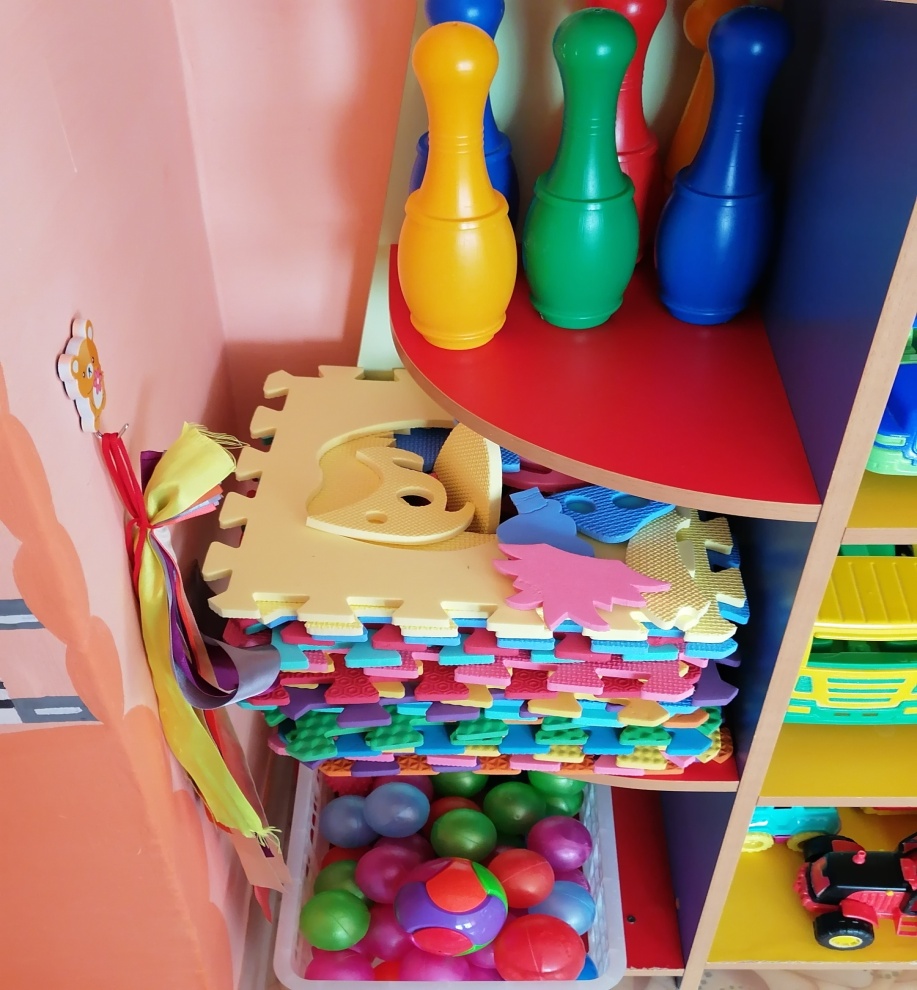 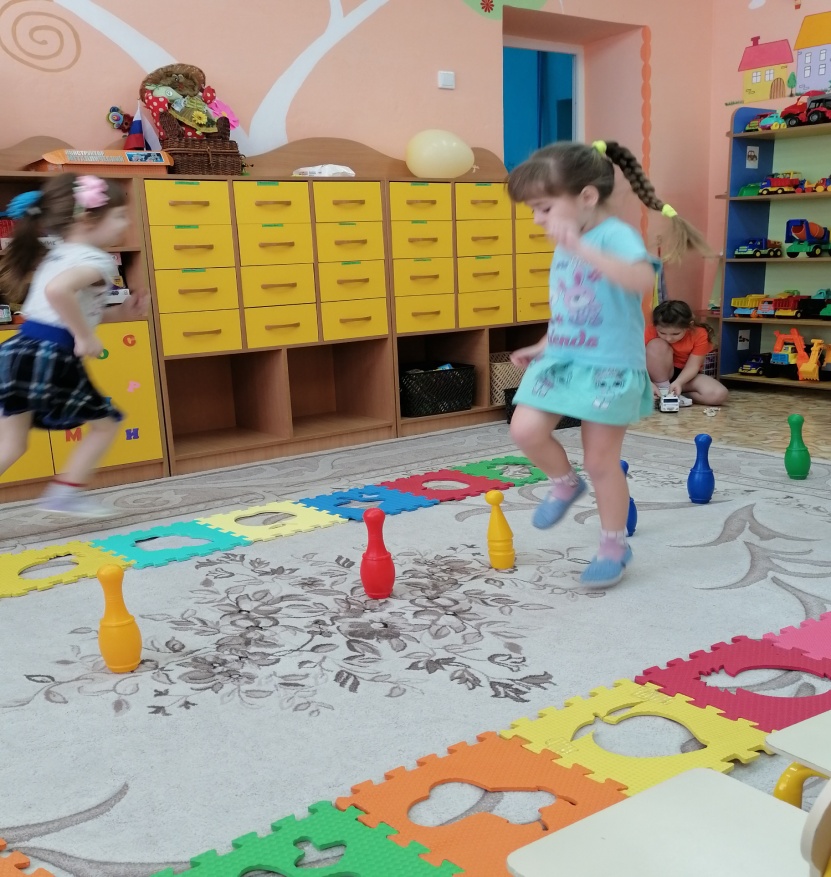 Центр безопасности
Макет дороги, домов, дорожные знаки, машины разных видов, жилеты, головные уборы сотрудников полиции.
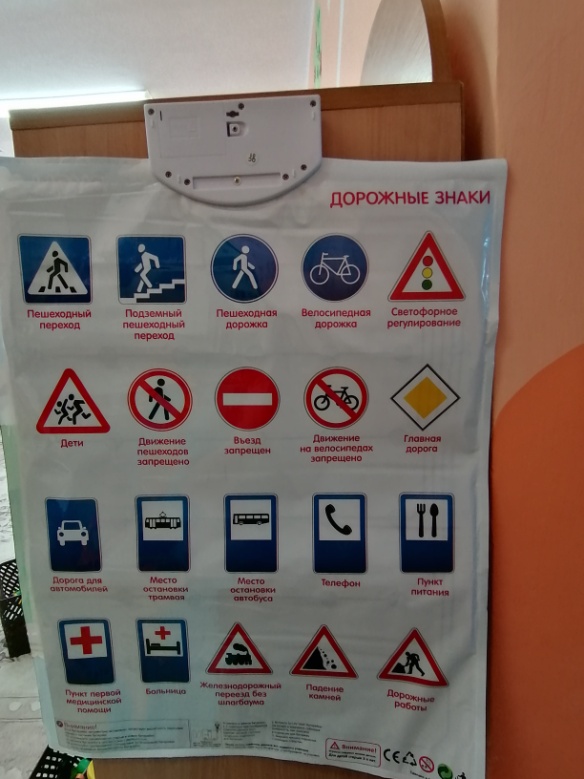 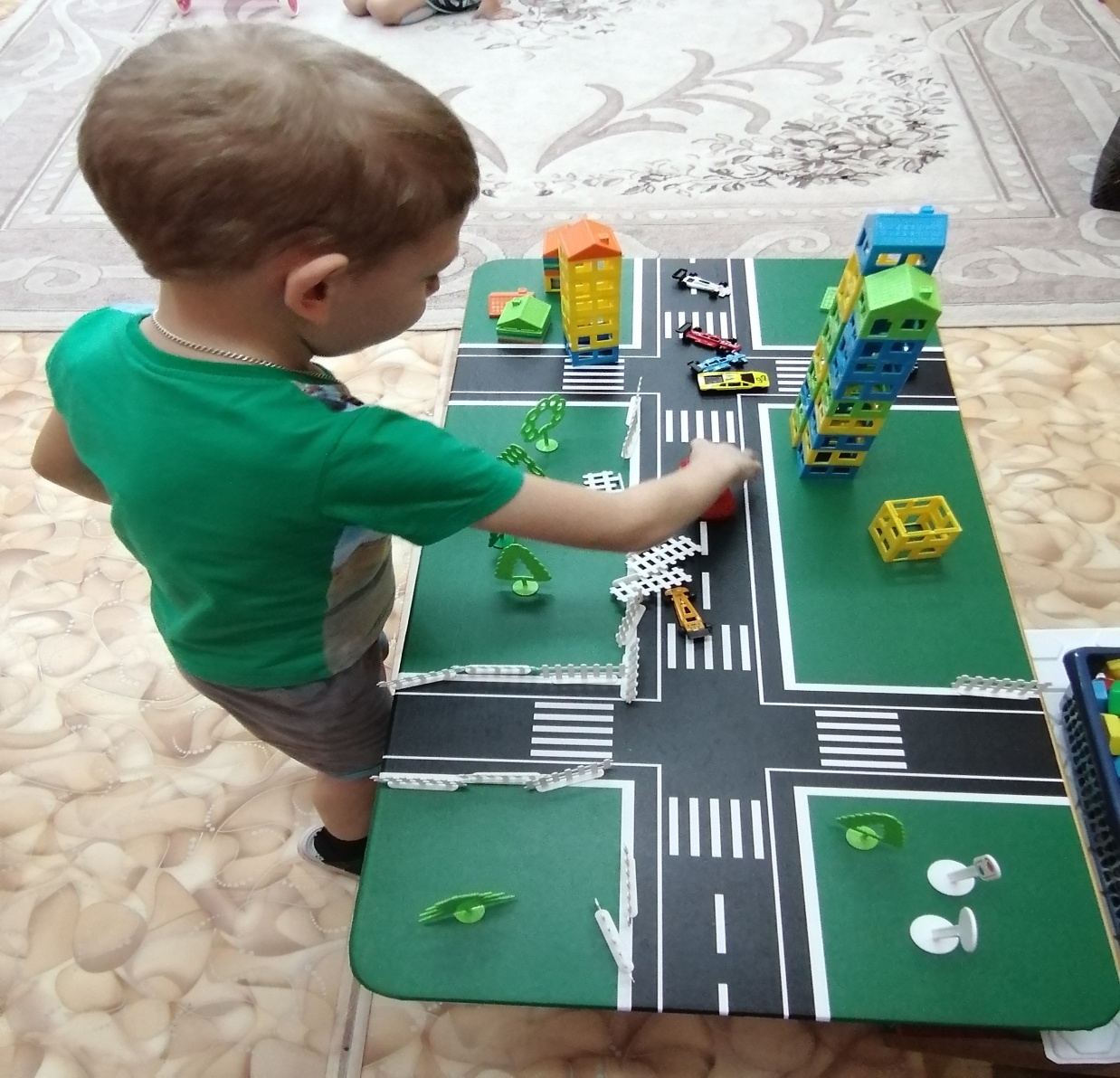 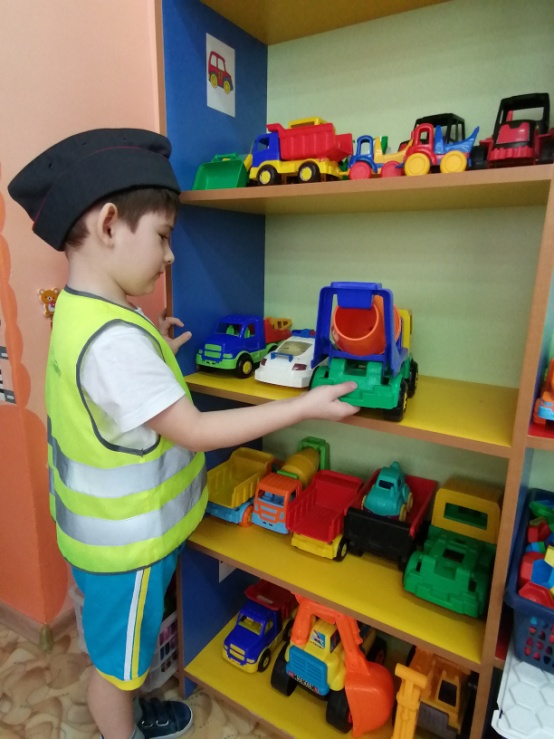 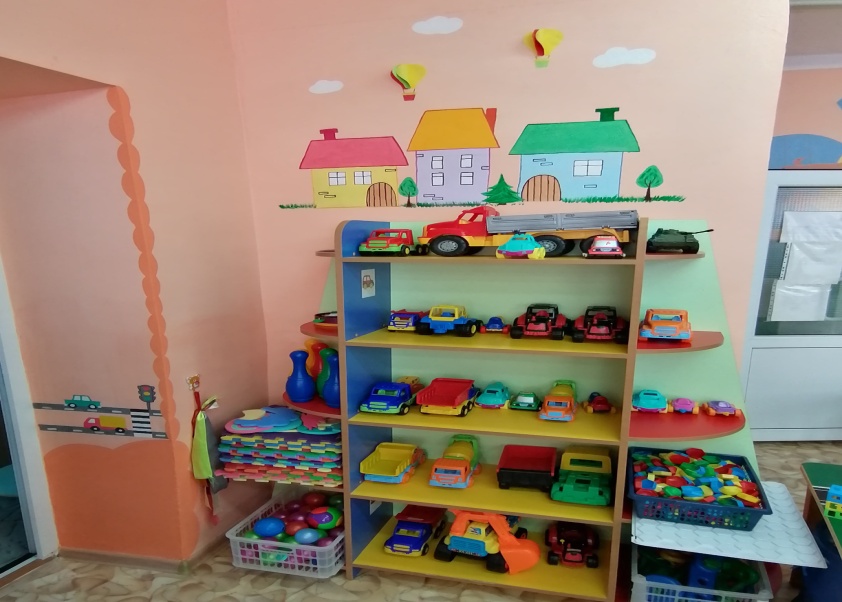 Центр логико- математический «Развивайка»

Развивающие игры- задания, геометрические фигуры. пазлы, мозаика разной формы и цвета, доски- вкладыши, лото, шнуровки, наборы из порезанных на кубики картинок, картинки представляющие из себя трафареты.
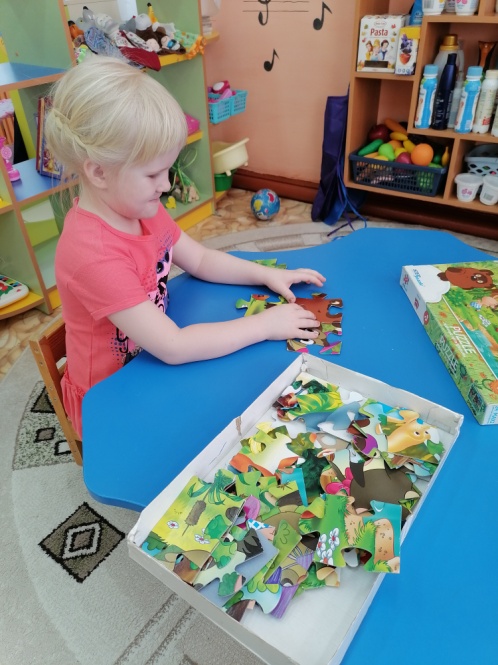 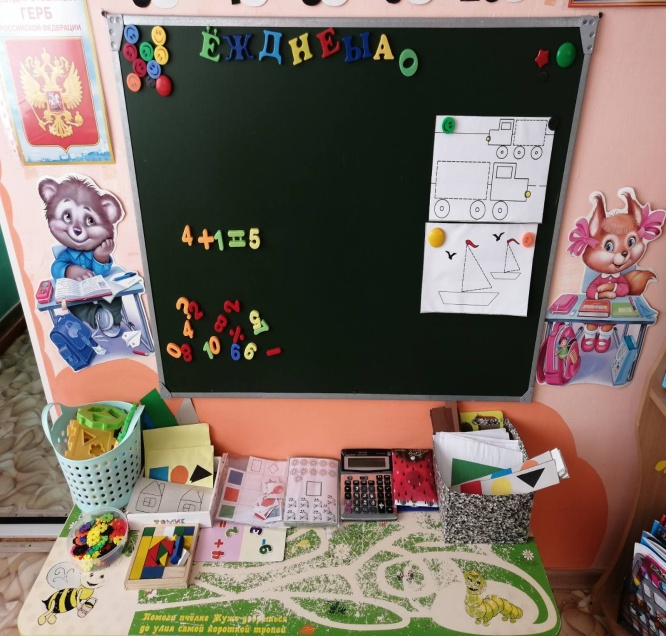 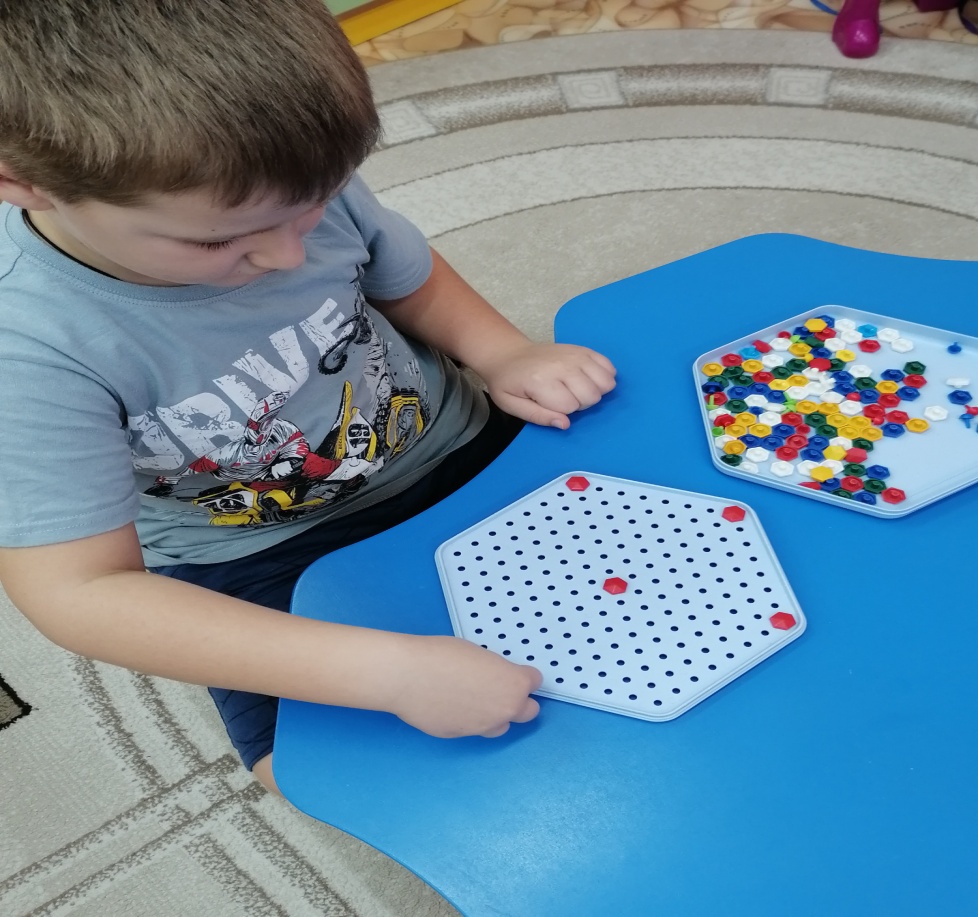 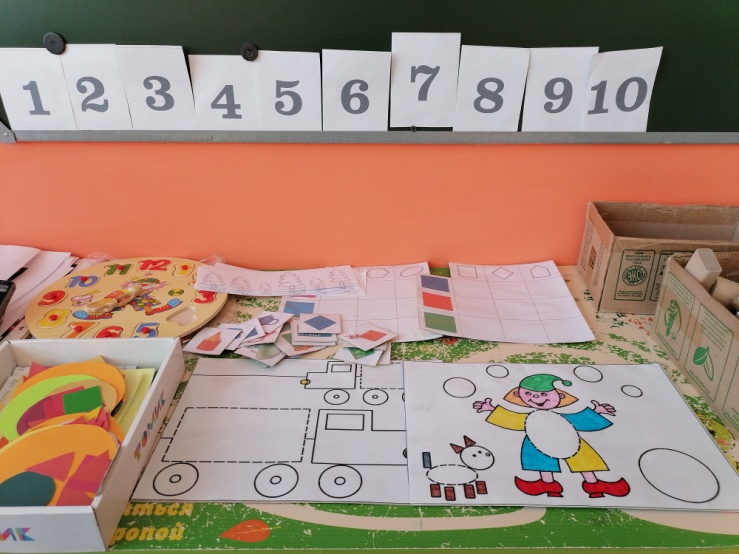